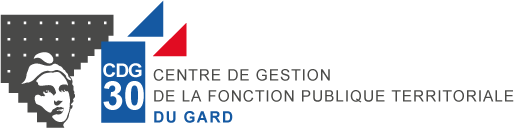 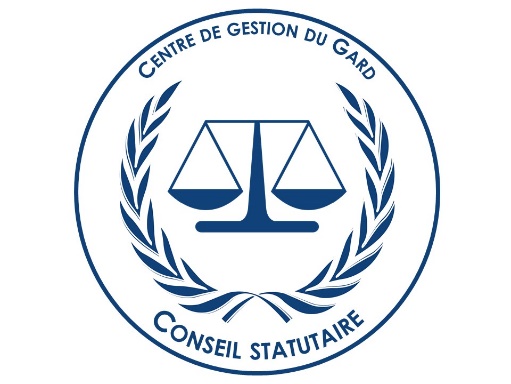 Réforme des règles de publicité, d’entrée en vigueur et de conservation des actes pris par les collectivités territoriales et leurs groupements
Réforme à compter du 1er juillet 2022
Références juridiques
Ordonnances
Ordonnance n° 2021-1310 du 7 octobre 2021 portant réforme des règles de publicité, d'entrée en vigueur et de conservation des actes pris par les collectivités territoriales et leurs groupements
Décrets
Décret n° 2021-1311 du 7 octobre 2021 portant réforme des règles de publicité, d'entrée en vigueur et de conservation des actes pris par les collectivités territoriales et leurs groupements
2
Plan
La réforme des procès-verbaux et comptes rendus de séance
Les nouvelles règles de publicité des actes administratifs
3
I. La réforme des procès-verbaux et comptes rendus de séance
Le procès-verbal
Le procès-verbal gagne un corps, un contenu, une obligation d’adoption et même une périodicité
Il contient :
la date et l’heure de la séance
Les noms du président, des membres du conseil présents ou représentés et du (ou des) secrétaire(s) de séance
Le quorum
L’ordre du jour de la séance
Les délibérations adoptées et les rapports au vu desquels elles ont été adoptées
Les demandes de scrutin particulier
Le résultat des scrutins précisant le nom des votants et le sens de leur vote (sauf scrutin non-publics)
La teneur des discussions au cours de la séance
4
I. La réforme des procès-verbaux et comptes rendus de séance
Le procès-verbal
Le procès-verbal gagne un corps, un contenu, une obligation d’adoption et même une périodicité
Il est arrêté à la séance suivante et signé par l’autorité territoriale et le(s) secrétaire(s) de séance
Dans la semaine suivant la séance au cours de laquelle il a été arrêté :
Il est publié sous forme électronique de manière permanente et gratuite sur le site internet de la commune/de l’établissement (lorsqu’il existe)
Un exemplaire papier est mis à la disposition du public
L’exemplaire original (papier ou numérique) est conservé dans des conditions « propres à en assurer la pérennité »
5
I. La réforme des procès-verbaux et comptes rendus de séance
Le compte-rendu
Le compte-rendu de séance est supprimé
Remplacé par la liste des délibérations
Liste à publier sous une semaine sur le site internet de la commune/de l’établissement public (lorsqu’il existe) et par voie d’affichage papier
6
II. Les nouvelles règles de publicité des actes administratifs
Le recueil des actes administratifs est supprimé
Le principe est désormais celui d’un publication dématérialisée des actes administratifs (hors actes individuels) pris par les collectivités territoriales et leurs groupements
La publication doit se faire sur le site internet de la collectivité ou de l’établissement public
Fin de la publication papier
Toutefois, une copie papier doit pouvoir être demandée par un administré à tout moment
7
II. Les nouvelles règles de publicité des actes administratifs
OUI
L’acte entre en vigueur via sa notification à la personne concernée
L’acte est-il individuel ?
Publication électronique sur le site internet de la collectivité « dans leur intégralité, sous un format non modifiable, et dans des conditions propres à en assurer la conservation, à en garantir l’intégrité et à en effectuer le téléchargement » pendant une durée minimale de 2 mois (mais avec une mise à disposition permanente et gratuite)
Région
Département
EPCI à fiscalité propre
Commune de + de 3 500 hab
NON
Soit par voie d’affichage
Commune de - de 3 500 hab
Syndicat mixte fermé
Syndicat intercommunal
Soit par voie de publication papier (sous réserve de tenir ces actes à la disposition du public de manière « permanente et gratuite »
8
Soit par affichage électronique (solution par défaut)
II. Les nouvelles règles de publicité des actes administratifs
La version électronique du document
Doit préciser son auteur et la date de mise en ligne
Doit donner lieu à une durée de publicité minimale de 2 mois
Cependant, l’acte doit « être mis à disposition du public de manière permanente et gratuite »
En cas d’urgence (ou d’impossibilité de recourir à une solution numérique)
L’affichage peut suffire temporairement
Les délais de recours ne courent qu’à compter de la mise à disposition en ligne
9
II. Les nouvelles règles de publicité des actes administratifs
Pour les communes et établissements publics non-soumis à l’obligation de publication en ligne
La publication se fera sous forme électronique par défaut
Une délibération sera nécessaire si la commune ou l’établissement public souhaite effectuer une publication papier
Cette délibération ne vaudra que « pour la durée du mandat »
Pour les communes franchissant le seuil des 3 500 habitants, un délai de 6 mois est prévu pour s’adapter
Cela ne vaut que lors de la création d’une commune nouvelle
La simple évolution démographique n’a pas été prévue par le texte
10
II. Les nouvelles règles de publicité des actes administratifs
La télétransmission des actes au contrôle de légalité
Obligatoire dès 50 000 habitants
11
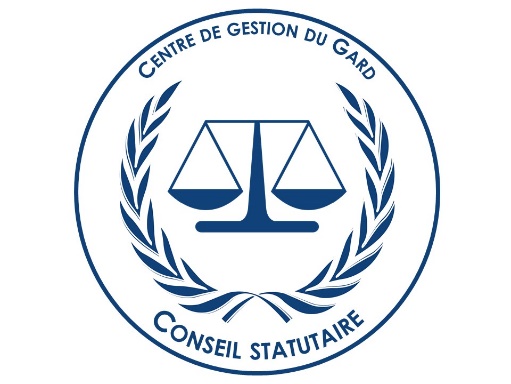 Fin							Merci pour votre attention
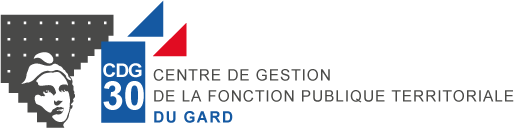 12